Bài 28: Cảnh đẹp quê em
Lớp:…
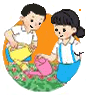 Hoạt động giáo dục theo chủ đề
1. Trò chơi Đoán tên cảnh đẹp quê hương.
Vịnh Hạ Long
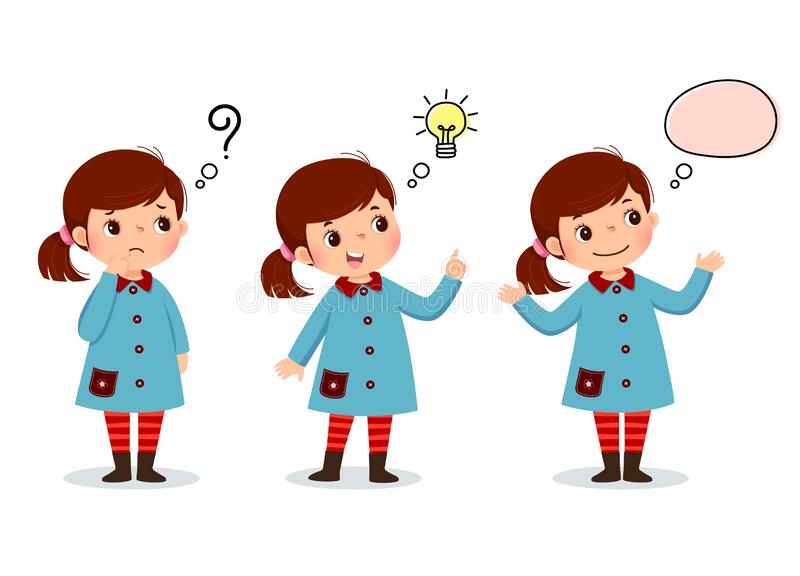 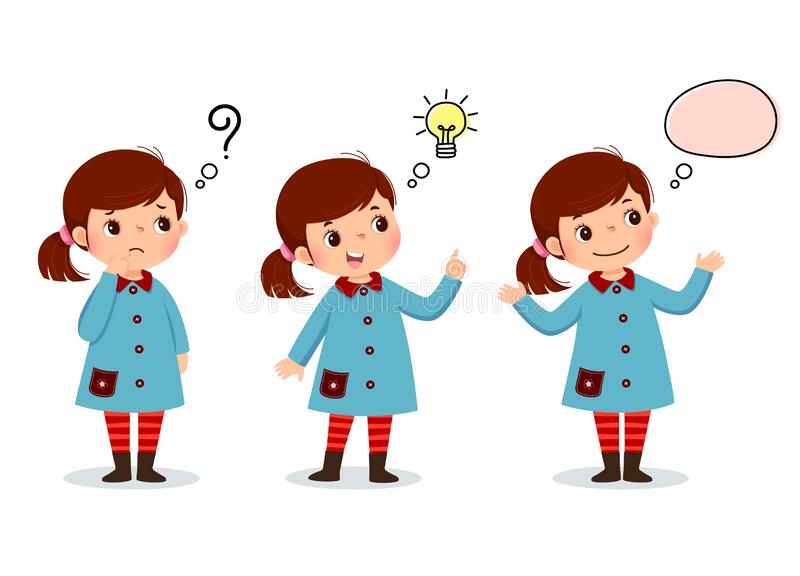 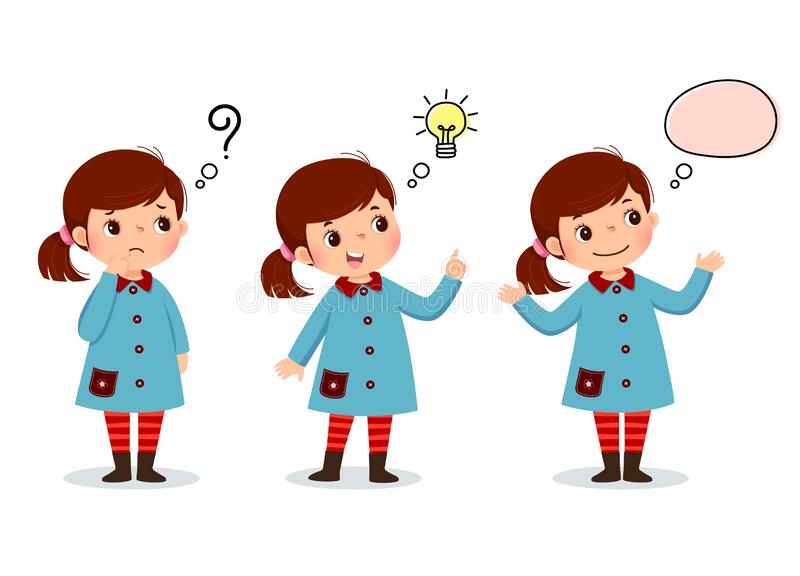 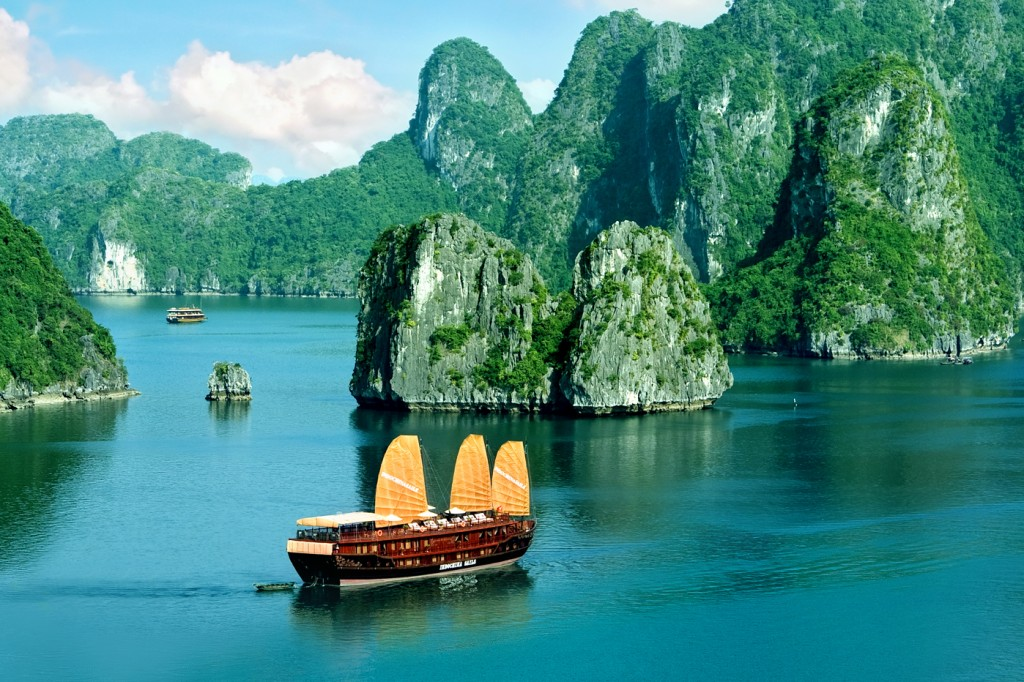 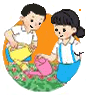 Hoạt động giáo dục theo chủ đề
1. Trò chơi Đoán tên cảnh đẹp quê hương.
Đền Thiêng trên núi Yên Tử
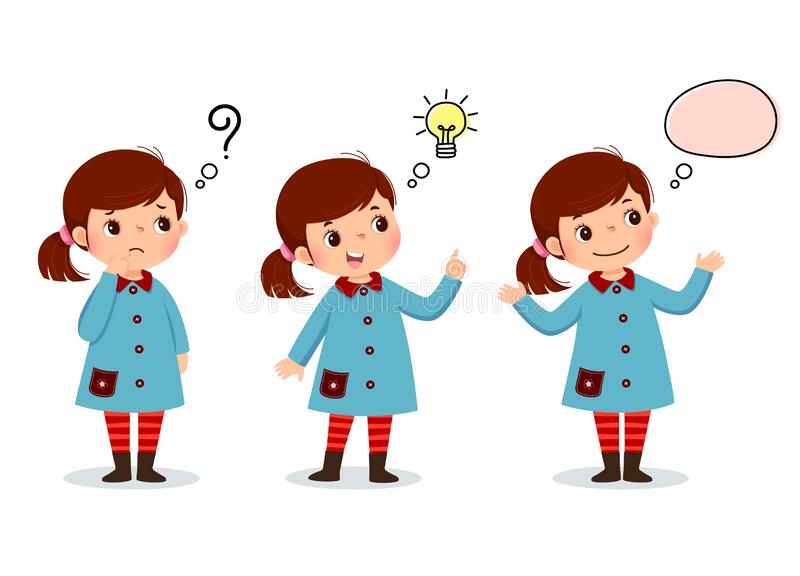 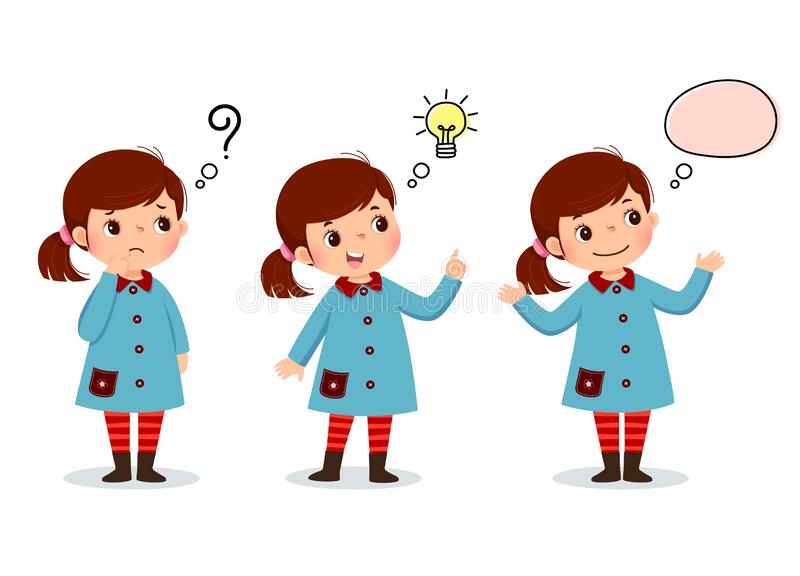 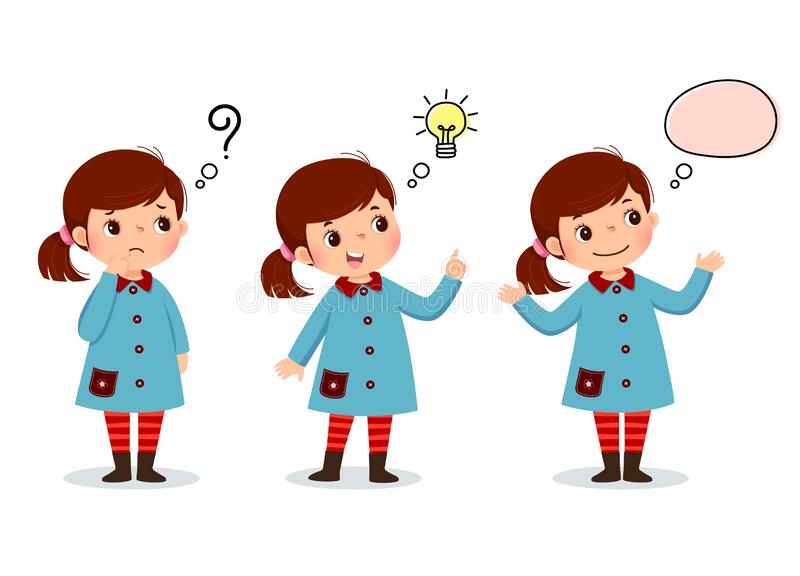 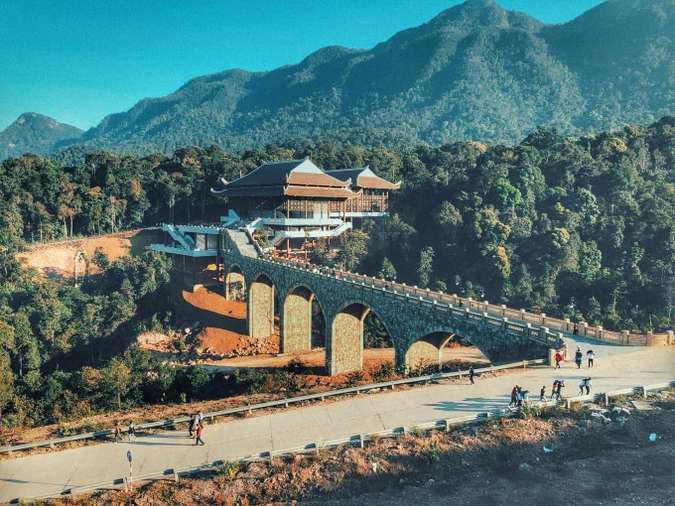 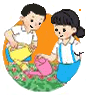 Hoạt động giáo dục theo chủ đề
1. Trò chơi Đoán tên cảnh đẹp quê hương.
Đền Cửa Ông
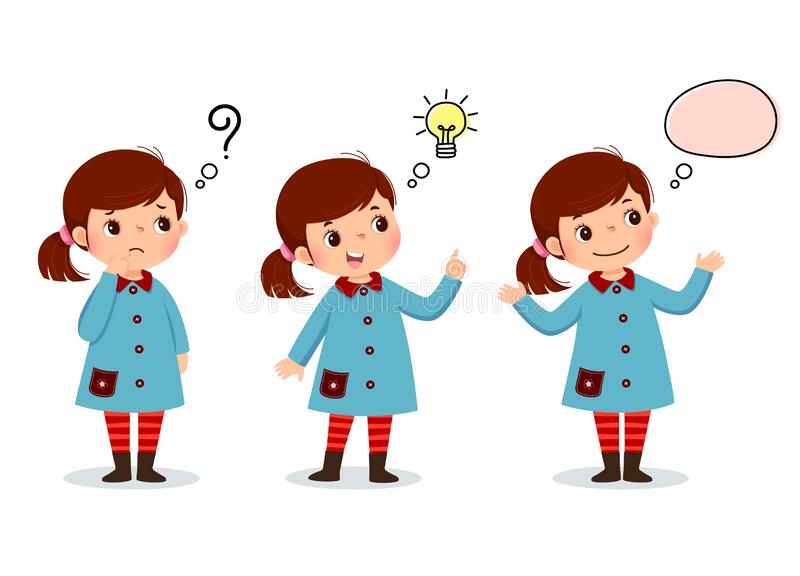 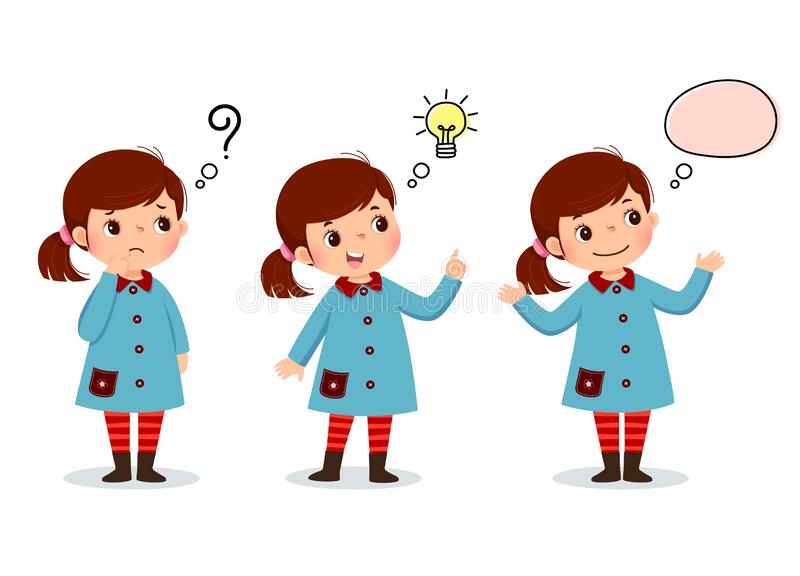 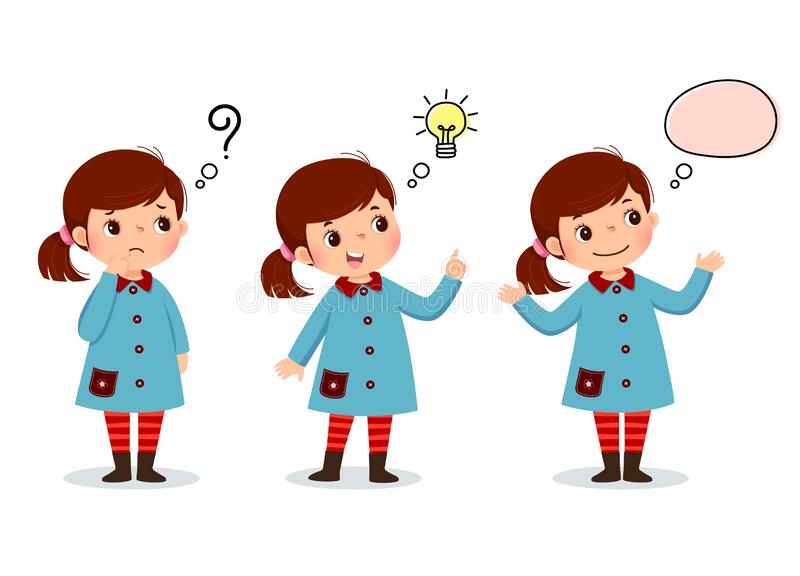 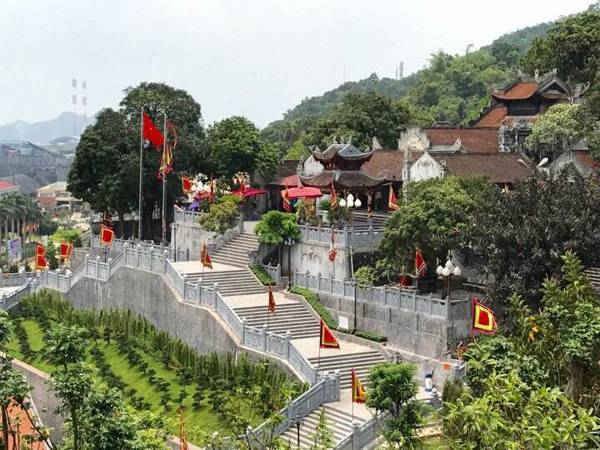 2. Xây dựng kế hoạch tham quan một cảnh đẹp của quê hương
Lựa chọn địa điểm tham quan
Dự kiến thời gian  và những  việc cần chuẩn bị cho chuyến tham quan.
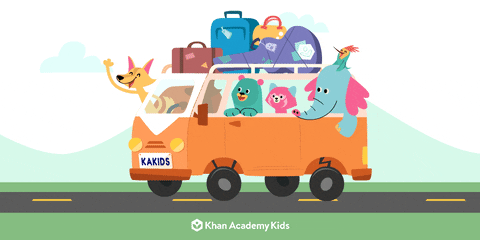 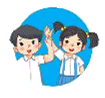 Sinh hoạt lớp

Xây dựng cùng cả lớp tham quan một cảnh đẹp quê em theo kế hoạch.
- Đi theo sự hướng dẫn của thầy cô.
- Lắng nghe lời giới thiệu của thầy cô hoặc hướng dẫn viên.
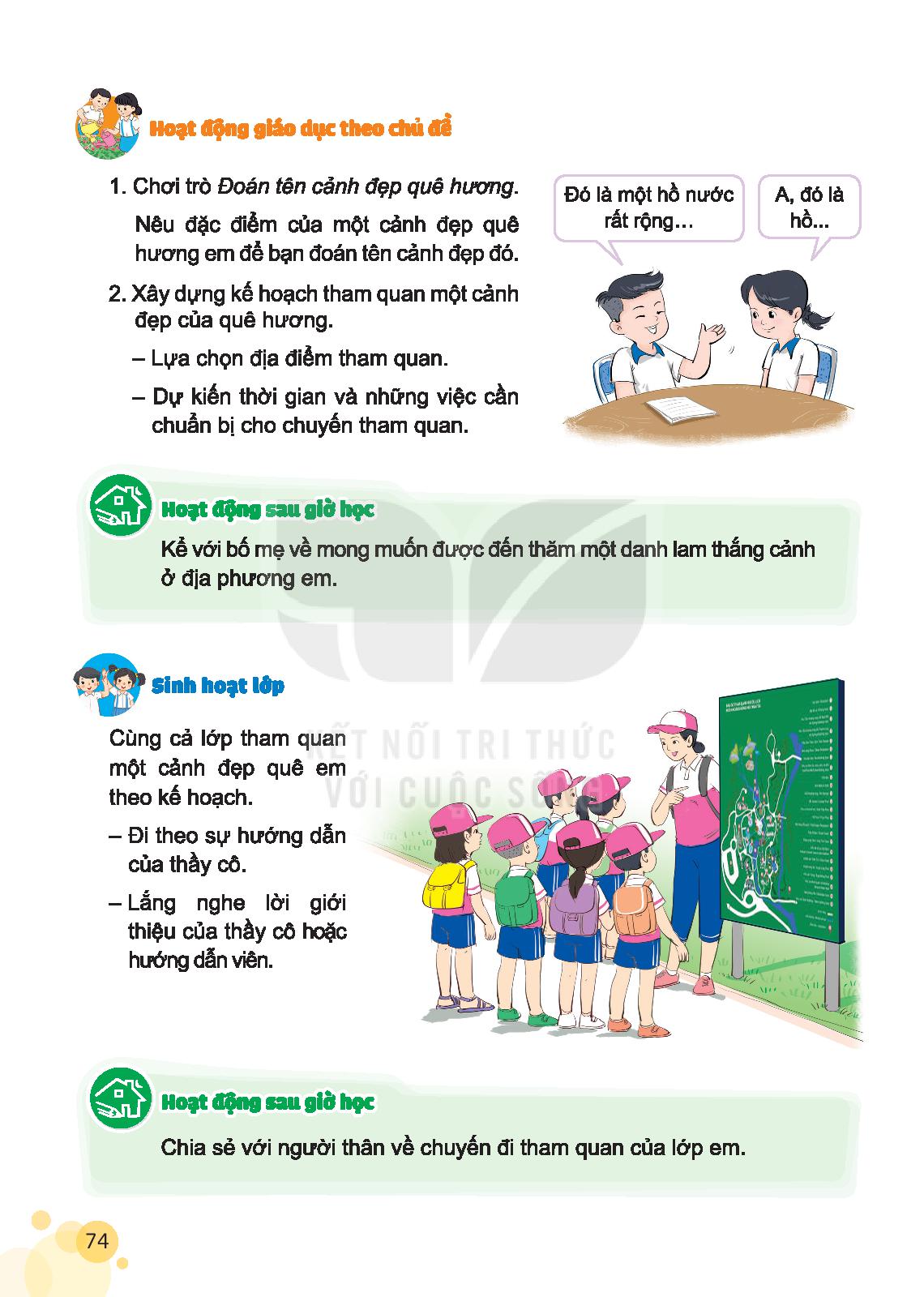